Electronic HEALTH Record Security & Privacy
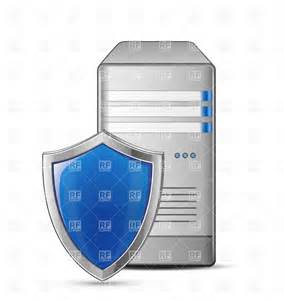 Module 4
Introduction
This course provides an overview of Health IT Privacy and Security. It includes information on the HIPAA Privacy & Security Rules and the safeguards that are in place to be in compliance with these rules.
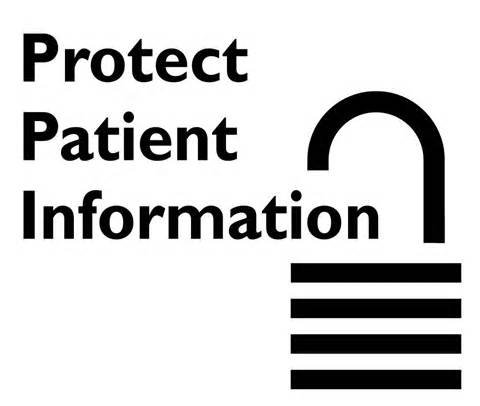 Learning Outcomes
Upon completion of the module the learner will be able to:

Discuss HIPAA’s Privacy & Security Rules
List specific types of identifying information that need to be kept secure
Give examples of the Administrative, Physical, and Technical safeguards that help to protect sensitive patient information
Realize how you and your organization are compliant with HIPAA
Understand compliance plans and policies, data breaches
What is HIPAA?
HIPAA is the Health Insurance Portability and Accountability Act of 1996

Federal act with guidelines for standardizing the electronic data interchange of administrative and financial healthcare transactions, exposing fraud and abuse, and protecting and securing PHI
Protects private health information, ensures coverage, uncovers fraud and abuse, and creates industry standards
Portability allows Americans to continue their health insurance coverage upon termination of a job to bridge the gap until they are able to secure coverage with their new employer
Accountability is to enhance the confidentiality and privacy of personal medical records
[Speaker Notes: An Act is a Law, HIPAA was enacted in 1996 and was implemented in 2003.  It standardized how all patient information, in media (oral, written, electronic) can be used, disclosed, maintained and transmitted.

The Law is:
An extension of doctor-patient confidentiality.
Allows access to personal and confidential information (essential to accurately reporting data).
Protects protected health information (PHI) in any form 
Protects individually identifiable health information regardless.

Portability allows employees, upon termination, the ability to continue their health insurance coverage usually at the full cost of the policy, for at last 18 months until they are able to get coverage from another employer.  This assists the employee to have continued coverage to bridge the gap between jobs.

Accountability requires that all Covered Entities and Business Associates comply with the Law and are accountable.]
Privacy vs. Security
Privacy is the right of an individual to keep his/her individual health information from being disclosed without their authorization
Security is how we protect PHI from accidental or intentional disclosure, alteration, destruction or loss.  This includes how we store, maintain and transmit information about our patients
[Speaker Notes: Privacy refers to not using or disclosing patient information without the patient’s authorization, expect for reasons of treatment, payment and healthcare operations.

Ask the class why it is important for patients to have their PHI kept private and confidential.  What if you as a patient did not feel your information was going to be kept private, for example you recognize someone in the office as your neighbor.  Would this prevent you from disclosing everything to your provider…even if it may be embarrassing??

Security addresses how we protect patient information from unauthorized access.]
Privacy Rule  vs. Security Rule
The Privacy Rule sets the standards for, among other things, who may have access to Protected Health Information (PHI), while the Security Rule sets the standards for ensuring that only those who should have access to Electronic Protected Health Information (EPHI) will actually have access.
[Speaker Notes: The Privacy Rule not only takes into account uses and disclosures of patient information but also gave patients’ rights about the healthcare information.

Defines use of patient’s information - Information is shared between people who work together in the same office and need to exchange PHI in order to better serve the patient.
Defines disclosure of patient’s information - PHI is revealed to someone outside the healthcare office or facility in order to better serve the patient.

The Security Rule is not a one-time project, but rather an on-going, dynamic process that will create new challenges as covered entities’ organizations and technology changes.  
The HIPAA Security Rule requires Covered Entities to establish safeguards to protect PHI
Encryption—method of converting a message into encoded text as data in transmitted or stored
Security Measures
Secure Internet connections
Access control, password (confidential authentication information = the key), and log files
Backups
Security policies


Ask the class if they are aware of any new technologies that may have an impact on an organization’s ability to comply with the privacy or security rule; i.e social media, telehealth/telemedicine, on line doctor’s visits]
Who must comply – Covered Entities
Health Care Providers
Health Plans
Health Care Clearinghouses

Covered entities include every member of the workforce regardless of job title:
Full time employees			Part time employees
Interns/externs				Volunteers
Physicians				Nurses
[Speaker Notes: The organizations that must be compliant with HIPAA.

Healthcare providers
Physicians, hospitals, laboratories, pharmacies, etc.

Health plans
Medicaid, Medicare, Blue Cross Blue Shield, Tricare, etc.

Healthcare clearinghouses – facilitate transmission of claim data and reimbursement, eligibility responses
National Clearinghouse, NDC Electronic Claims]
Who must comply – Business Associates
Business associate (BA)
Organizations that work for covered entities but are not themselves Covered Entities (law firms; outside medical billers, coders, and transcriptionists; collection agencies; accountants)
[Speaker Notes: Ask the class if they can think of any other business associates that may have access to PHI – outside cleaning service, outside IT company, drug representatives

The Covered Entity must have a signed business associates agreement with any non-employee company that may have access to patient information in any form.  This outlines to the Business what the organization’s expectations are able the BA’s access to PHI and that the Business Associate and their employees are also liable if there is a data breach.]
PHI/EPHI – What we have to keep private and secure
HIPAA protects an individual’s health information and his/her demographic information.
     This is called “protected health information” or “PHI”, in an electronic format it is referred to as “EPHI”.

PHI/EPHI consists of:
Health information related to past, present, or future physical or mental health of the individual.

Descriptions of a disease, diagnosis, procedure, prognosis, or condition of the individual and can exist in any voicemail, email, fax or verbal or written communications.
What is Individually Identifiable Health Information (IIHI)
Anything that can possibly identify a patient is considered IIHI

Patient Names
Patient Addresses
Patient Telephone Numbers
Social Security Numbers
Health Insurance Policy Numbers
Medical Record Numbers
Photographs
Fingerprint and Voice Files
[Speaker Notes: Ask students how these items could identify a patient

Names
Dates relating to patient
Telephone numbers, addresses, contacts
Social security numbers
Medical record numbers
Photographs
Finger and voice prints
Any other unique identifying number – their insurance policy number]
HIPAA’s Minimum Standard Rule
Must provide only PHI in the minimum necessary amount to accomplish the intended purpose of use or disclosure

Does not apply when patient provides a valid, signed authorization of release of PHI
[Speaker Notes: Minimum necessary standard—principle of using reasonable safeguards to disclose PHI only to the extent needed

Provide a scenario to illustrate sharing minimum information – PCP is seeing a patient for an annual exam, she believes the patient may be suffering from a respiratory condition.  The patient also had a broken femur last year, gout the year before and cataract surgery the year before that.  This patient has been coming to this office for 10 years.  Is the entire chart released to the pulmonologist?  Why or Why not?  If so what should be sent.  - Answer:  Only those notes that are related to the PCP’s concern about potential respiratory issues.]
Privacy Rule: Patient Rights
To receive a copy of the organization’s Notice of Privacy Practices (NPP) “our HIPAA policy”
To review their medical record and receive a copy upon request
Receive an Accounting of Disclosures
To request amendments to their record to correct errors or add missing information
To restrict access to their record
To file a complaint if they feel their privacy has been compromised
[Speaker Notes: Privacy Rule: Patient Rights

Ask students if they are routinely offered the HIPAA policy when they are a new patient.  Have any of them ever read it?  If available, give the students a sample NPP and go discuss it in class.

Many patient rights were standardized with the implementation of HIPAA

Some of the rights are:

Receiving a copy of the organization’s Notice of Privacy Practices which provides:
Notice about how their health information will be used and disclosed
Must be written in plain language, preferably in the patient’s primary language
Must be offered to the patient at their first visit to the facility, if the NPP is updated it must be offered to all patients including established patients
Must provide the name of the Privacy Officer at the facility who is responsible for education of staff, management of patient complaints and breaches of privacy or data

A copy of the patient’s record must be made available to them within 60 days of request, physicians have the rights to redact any information they deem harmful to the patient

A patient is entitled to receive an Accounting of Disclosures, which lists any outside organization that their information has been shared with in the last 2 years

If a patient notices an error in their chart they can request an amendment, in writing, for correction of their record or additional information that needs to be added.

A patient has the right to restrict access to their record both internal to the facility and external of the facility.

If a patient feels there is a breach in their privacy, they have the right to complain to the Privacy Officer of the facility.  They can also fie a compliant with the Office of Civil Rights, an agency within the Department of Health and Human Services.]
Security Rule:  Administrative Safeguards
Administrative Safeguards
Administrative safeguards refer to the policies and procedures that exist in healthcare to protect the security, privacy, and confidentiality of your patient’s PHI/EPHI.
[Speaker Notes: In general, these are the administrative functions that should be implemented to meet the security standards. These include assignment or delegation of security responsibility to an individual and security training requirements. 

Ask the class what policies & procedures should be in place to ensure your organization is in compliance with the Administrative Safeguard, some examples are as follows:

Continual Risk Analysis and Management of your IT systems – periodically look at your systems to assess weaknesses
Access Authorization – are only people with authorized access getting into your system
Log in Monitoring – proper log in procedures for specific software needs
Password Management – good, secure passwords and frequent changing of passwords
Sanction Policies for Non-Compliance or Breaches – what are the consequences when there is a breach or non-compliance with safeguards
Contingency Plans for Data Back ups, Discovery Recovery – what does the organization do in an emergency to secure all electronic data, and to test data back ups to ensure they are restorable in case of a disaster
Business Associates – those people that are not our employees but may have access to our PHI (i.e. outsourced cleaning staff, outsourced IT, Accountants, Lawyers, etc.) must sign an agreement that they understand their responsibilities with our patient’s health care information.]
Security Rule: Physical Safeguards
Physical Safeguards:                                                                                                                                                 Physical safeguards for PHI/EPHI and Health IT refer to measures to protect the hardware and the facilities that store PHI.  Physical threats, whether in electronic or paper formation, affect the security of health information.  Some of the safeguards for electronic and paper-based systems are similar, but some safeguards are specific to health IT.
[Speaker Notes: In general, these are the mechanisms required to protect electronic systems, equipment and the data they hold, from threats, environmental hazards and unauthorized intrusion. They include restricting access to EPHI and retaining off site computer backups

Ask the class what policies & procedures should be in place to ensure your organization is in compliance with the Physical Safeguard, some examples are as follows:

Facility Controls – who has access to the facility and IT areas
Workstation Use – are workstations set up to facilitate employee use 
Workstation Security – area monitors protected from view of patients walking by
Device and Media Controls – how do we destroy obsolete IT equipment or reuse IT equipment]
Security Rule: Technical Safeguards
Technical Safeguards:                                                                                                                                                
Technical safeguards are safeguards that are built into your health IT system to protect health information and to control access to it.  This includes measures to limit access to electronic information, to encrypt and decrypt electronic information, and to guard against unauthorized access to that information while it is being transmitted to others.
[Speaker Notes: In general, these are primarily the automated processes used to protect data and control access to data. They include using authentication controls to verify that the person signing onto a computer is authorized to access that EPHI, or encrypting and decrypting data as it is being stored and/or transmitted.


Ask the class what policies & procedures should be in place to ensure your organization is in compliance with the Technical Safeguard, some examples are as follows:

Unique User IDs – all users have their own usernames and passwords
Automatic logoff – computers automatically log off previous user after a short period of inactivity
Encryption and Decryption of Data – data cannot be accessed and interpreted as it moves through the Internet
Emergency Access procedures – how can access to database be achieved in an emergency
Entity Authentication – prove that the person entering information is who they say they are]
Compliance Plans
In order to ensure that an organization is compliant with the Privacy & Security Rules in HIPAA they must have compliance plans in place.
Create policies and procedures 
Establish the structure to adhere to those policies
Set up a monitoring system to ensure compliance
Correct conduct that does not comply
[Speaker Notes: Healthcare organizations must have written compliance plans to address how an organization ensures compliance with regulations:

       -Privacy Rule
       -Security Rule
       -General health information regulations

HIPAA requires a Privacy & Compliance officer(s) to monitor new and existing regulations, handle the reporting of incidents, and educate new and existing staff on a regular basis.
Policies must address all aspects of the Privacy Rule and Security as we have discussed earlier in the presentation.
There also has to be evidence that the organization utilizes monitoring and auditing system for to ensure compliance and identify non-compliance, and to enforce adequate disciplinary sanctions when appropriate.]
Compliance policies should address:
Notice of Privacy Practices – ensuring that all new patients are offered a copy
Shredding of document that include PHI – any hard copy that can identify a patient must be shredded, not thrown in the trash
Positioning of computer monitors – computer screens should not be seen by someone walking down the hall way or in a common area
[Speaker Notes: Notice of Privacy Practices – as discussed earlier this is an important document that must be offered to all new patients

Shredding – any piece of paper that had identifiable information on it must be shredded, not thrown in the trash
Ask the class if a payment envelope received at the office with the patient’s name on it should be shredded? Or a piece of scratch paper or post it note with IIHI on it. Yes!

Computer monitors should not face any public areas or areas that the public is walking though.  Protection screens should be used to cover monitors and timeouts should be used to automatically log off the user after a period of inactivity, 1 – 2 minutes]
Compliance policies should address: (continued)
Placement of paper medical records – medical records should not be left where someone could see the name on the record
Password sharing – all employees must have their own unique username and password in order to ensure data integrity
Proper use of email – business email should be used for business purposes, not personal
[Speaker Notes: All paper records should not be placed where the public can easily see them
Ask the class if they have ever seen paperwork at the front desk or check out and where able to see other patient names?  Discuss what could have been done to prevent this accidental disclosure.

You are responsible for your work, never share your password with another employee or enter data under another’s account.   
Ask the class why this is important, if they are all entering data on the same patient, why not use the same computer log on???

If you are given an email account from your employer it is t be used for business only, not for personal use.  Limited patient information, if any, should be sent via email since you are unable to ensure that the email address you are sending to is secure.
Pose this scenario to students:  you received a funny email that includes a link from someone you know, you click on the link only to discover that you introduced a virus to your server.  Discuss the ramifications of this event; potential damage to patient data, financial record, affecting the ability for software to work properly, may shut down access to server, the time and money spent to get the system cleaned…..]
Compliance policies should address: (continued)
Staff education – education should occur at orientation for new employees and annually for all employees
Printing policies – documents that are appropriate to print 
Security audits – periodic audits of user activity to evaluate proper use and access of patient information
Virus protection – management of database to ensure outside viruses or malware are not infecting patient data
[Speaker Notes: It is so important to educate all employees about privacy and security protocols within your facility.  This should not only occur at orientation but should be an annual training, documented by the facility, to review these important policies and everyone’s role in protecting ad securing patient data.  Employees cannot be held to policies and procedures unless they are educated about them.
Ask the class…if there was a breach and the facility had no record of educating their employees, would that look bad for the facility during an investigation….why or why not?

Employees should only print patient information when needed to do their job, all print outs must be shredded after their use

Your organization will run security audit to assess all user’s activity in the system, this includes, entering, modifying, deleting data, access to records, printing, faxing, viewing, etc.  Security audit should be ran routinely to ensure data integrity.  It will definitely be monitored if there is question of a breach.

Your IT department is responsible to keep the server safe and secure by maintaining up to date firewalls (software to protect unauthorized access) and virus protection.]
Compliance policies should address: (continued)
Faxing – all faxes must have a cover page which states the organization’s policy if the fax was sent to the wrong recipient
Proper identification of patient – must identify the patient is who they say they are whether in person or on he phone
Social Media – pictures, comments about patients, your employer, should never appear on your Social Media i.e., Facebook, Instagram, SnapChat
Posts are never permanently deleted and may result in your termination or worse!
[Speaker Notes: Care must be taken any time patient information is used or disclosed.  
Pre-programming faxes numbers to often faxed to facilities may assist with faxing errors

Ask students if they have been asked to show an ID at the doctor’s office for an appointment, to pick up a prescription or medical records.  
Has anyone asked someone else to pick a prescription or medical records, if so were you asked to sign a release and was the person picking up the document asked for identification?

It seems that most people are on some social media site.  You cannot post anything about your patients, your employer, pictures even with the patient’s permission.  Social media sites are for your personal life not your professional life, keep them separate.
Your organization will have very specific policies about computer use and social media, take it seriously you may be terminated or worse be fined or go to jail!

Treat a patient’s medical record the way you would want someone to treat your medical record.]
Fines & Penalties
What is a Data Breach?
The unauthorized acquisition, access, use, or disclosure of PHI which compromises the security or privacy of such information
Releasing any of patients information without authorization
Consequences:
Federal fines of $100 per accidental violation
Maximum fine of $250,000 for malicious violation
Federal prison sentence up to 10 years for selling PHI or using with intent to harm someone
You can be personally liable!
[Speaker Notes: Breach of a patient’s PHI can be in any form, written, oral or electronic.
A breach is when PHI is unsecured and there is a likelihood of use or disclosure without the individual’s permission.  Could result in: disciplinary action, loss of access privileges, Imprisonment, fines and penalties.  If your organization has a breach, it must notify each affected individual within 60 days of discovery of the breach. This is true even if it only affects one individual.  Breaches that involve over 500 patients must also be reported to the media.

Ask the class if they have heard of any breaches of patient information;  Anthem BCBS, laptops being stolen from vehicles, etc.

Discuss with the class why employees can be held liable, not just the provider or organization.]
Summary
You have learned about:
The Health Information Portability and Accountability Act (HIPAA)  - Privacy & Security Rule
Security and privacy safeguards of the EHR including
Administrative Safeguards
Physical Safeguards
Technical Safeguards
Data Breaches & Consequences
Ways in which healthcare workers can protect the privacy of sensitive healthcare information
Ways in which healthcare workers can secure the EHR
Questions
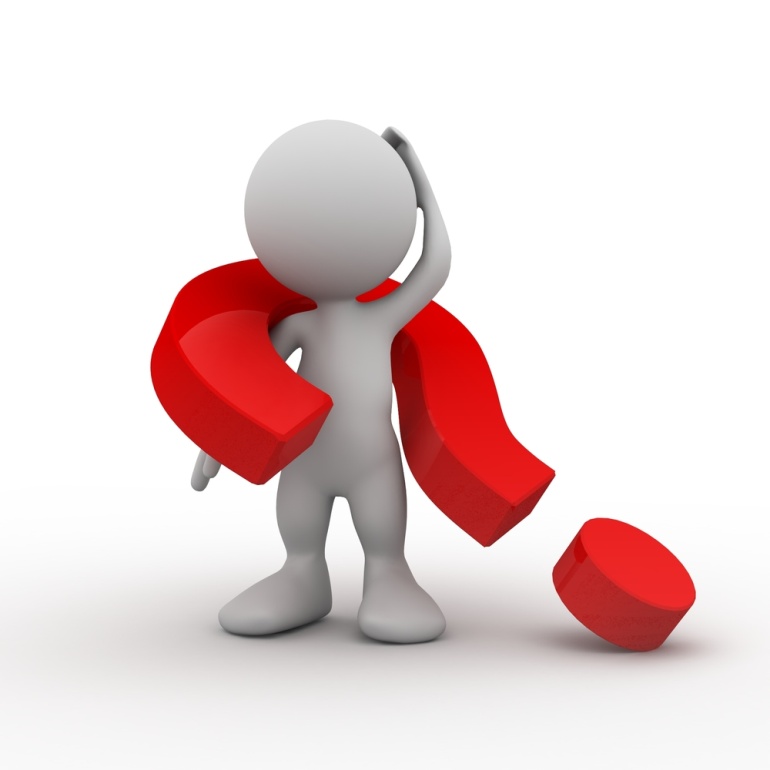 Acknowledgements
24
This curriculum was developed with grant funding from The Healthcare Workforce Transformation Fund through the Commonwealth of Massachusetts, Executive office of Labor and Workforce Development.  The grant project was administered by Commonwealth Corporation and The Massachusetts eHealth Institute.
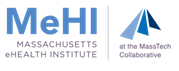 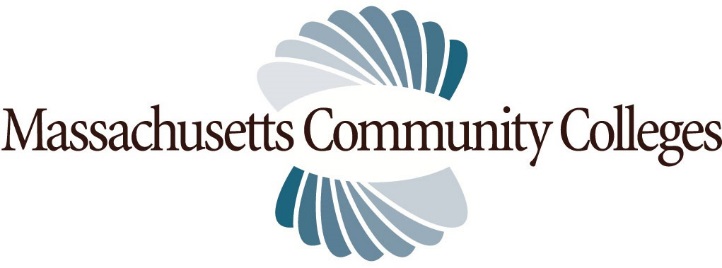